Tecnología
TUTORIAL  DE TITERES DE DEDOS
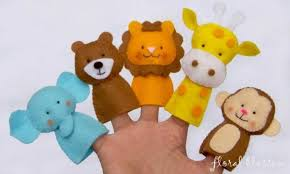 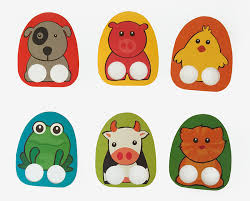 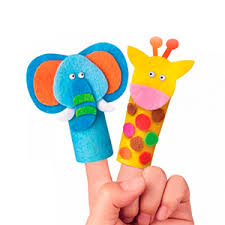 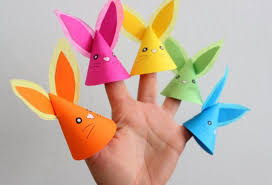 Fecha de entrega HASTA el 20.11.2020
OA 27 LENGUAJE :Comprender   textos   orales (instrucciones) identificando el propósito. Expresarse de manera coherente y articulada sobre temas de su interés: organizando las ideas en introducción.
OA 05 TECNOLOGÍA: Usar programas de presentación para mostrar imágenes
Debes grabarte con tu celular realizando
 Un títere de dedo 
Primero das a conocer los materiales
 (  los que tengas en tu casa, puede ser de cartulina, goma eva, genero, etc).

2. Luego hablas del procedimiento para realizar un títeres:
 (marcar, cortar, pegar o coser, decorar o pintar etc)

3. Presentar tu títere terminado y colocarle un nombre 

!IMPORTANTE!
La grabación debe ser de  mínimo 1 minuto MÁXIMO 2 MINUTOS.
PARA HACER EL TUTORIAL
RECUERDA ENVIAR TU VIDEO A TU PROFESORA EN EL PLAZO INDICADO
PAUTA DE EVALUACIÓN
.
Ejemplos :
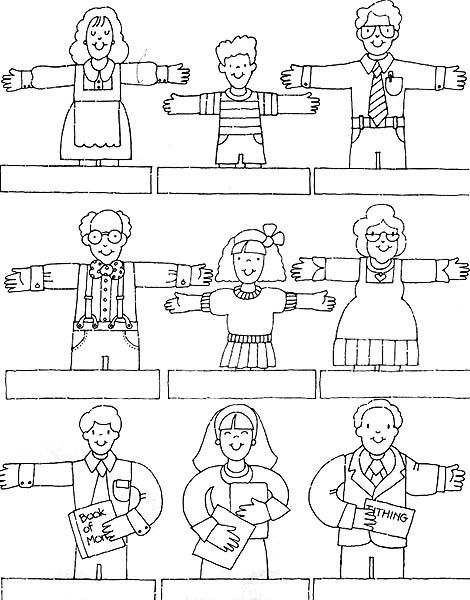 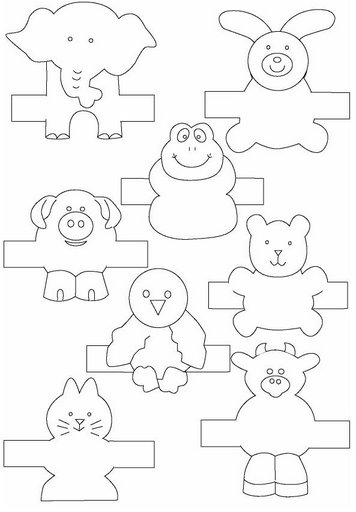